Dependence of the transmitter effect on the physiological status of the postsynaptic cells
Szemenyei Adrián László
Chemical synaptic communication,Postsynaptic potential
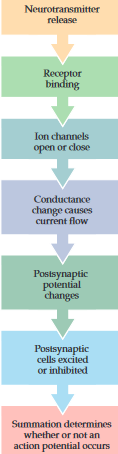 Action potential invades the presynaptic terminal
Ca2+ influx
neurotransmitter exocytosis
 transmitter binds to the postsynaptic receptors 
PS ion channels open (or close) – conductance change
Conductance change generates PSC
The change of the PS membrane potential produces PSP
Postsynaptic potential(2.)
Excitatory postsynaptic potential (EPSP)
Inhibitory postsynaptic potential (IPSP)
Depends on the type of channel that is coupled to the receptor, and on the concentration of permeant ions inside and outside the cell. 
Excitatory transmitters: Acetylcholine, Glutamate: increase the permeability to sodium
Inhibitory transmitters: GABA, glycine: opens potassium and/or chloride channels
PSPs produced by active synapses sum up
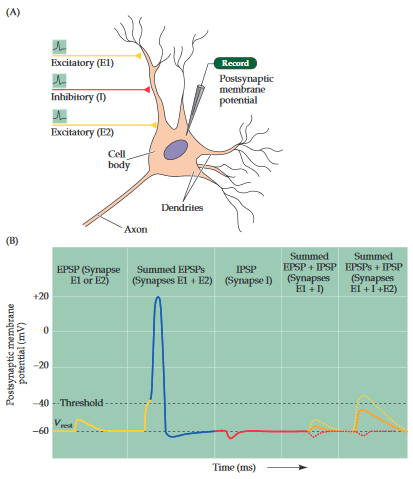 Dependence of the transmitter effect by the postsynaptic neuroreceptors
Ionotropic (short lasting PSP) and metabotropic  (long lasting PSP) receptors
Neurotoxins targeting neurotransmitter receptors ( alpha-bungarotoxin irreversible binding, strychnine blocks inhibitory glycinergic receptors )
Blocking the neurotransmitter termination (Organophosphate inhibits Ache)
The number and the lifespan of the receptors, up and down-regulation
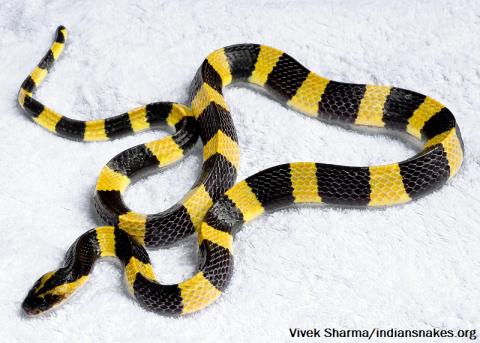 Banded krait
Retrograde synaptic mechanism
Some unconventional neurotransmitters (e.g. anandamide and nitric oxide) can also change the synaptic transmission
Signaling from the postsynaptic cell to the presynaptic cell
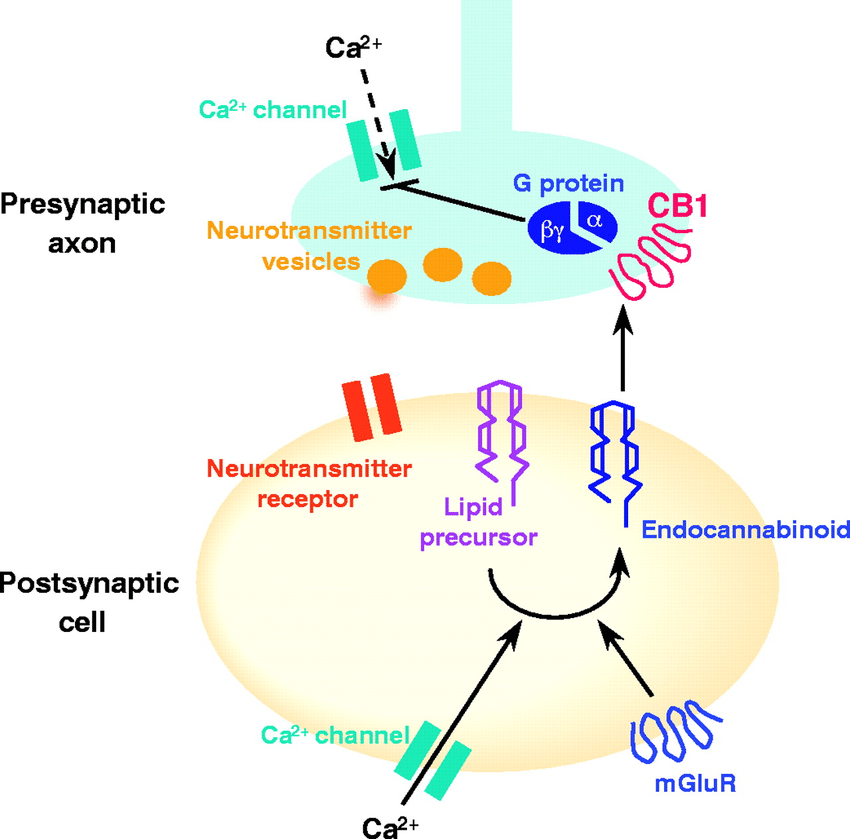 Regaulation of GABA release by endocannabinoids
[Speaker Notes: Retrograde signaling by endocannabinoids: Postsynaptic depolarization opens voltage-dependent Ca 2+ channels; postsynaptic Ca 2+ then activates enzymes that synthesize endocannabinoids from lipid precursors. Activation of postsynaptic metabotropic glutamate receptors (mGluRs) can also generate endocannabinoids. Endocannabinoids then leave the postsynaptic cell and activate presynaptic CB 1 receptors. G-protein activation liberates G βγ , which then directly inhibits presynaptic Ca 2+ influx. This decreases the probability of release of a vesicle of neurotransmitter]
Sources:
DALE PURVES, GEORGE J. AUGUSTINE,(…) - Neuroscience
Postsynaptic potential - https://www.britannica.com/science/postsynaptic-potential
Liqun Luo – Principles of Neurobiology
Larry Squire, Darwin Berg, (…) – Fundamental Neuroscience
Synapses and Neurotransmission - http://learntech.uwe.ac.uk/synapsesNeuro/Default.aspx?pageid=1918
Basics of Neurobiology lecture slides